19th Consortium
Effect of Gas Type and Composition on Foam Rheology in Porous Media for EOR
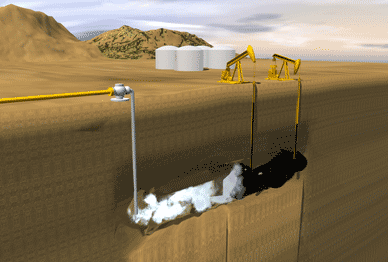 Yongchao Zeng

Ali Akbar Eftekhari┴, Aarthi Muthuswamy†, Sebastien Vincent-Bonnieu‡, 
Rouhi Farajzadeh‡┴*, Sibani L. Biswal†*, and George J. Hirasaki†*


†Rice University, 6100 Main St., MS-362, Department of Chemical and Biomolecular Engineering, Houston, TX, 77005 USA. 
‡Shell Global Solutions International, 2288GS Rijswijk, the Netherlands
┴Delft University of Technology, Delft, 2628CN, the Netherlands.
Gas Supply for Foam EOR
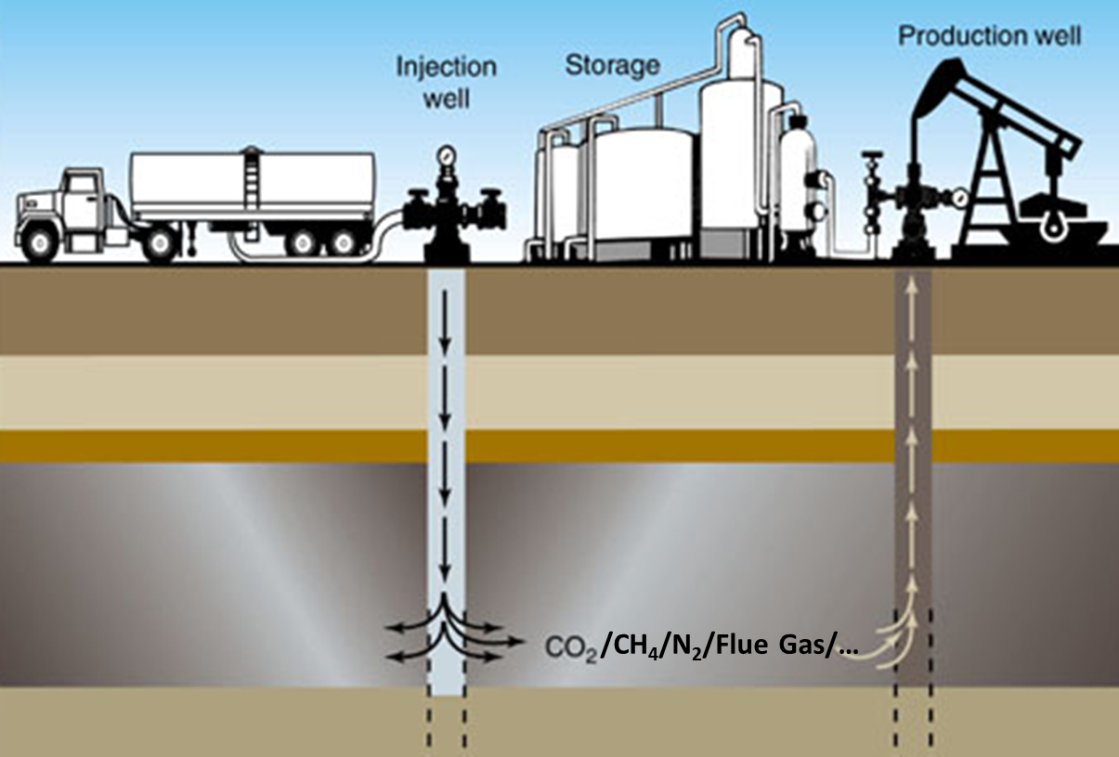 Gas Possibilities for Foam EOR
Core Sample
2
Experiment Setup Scheme
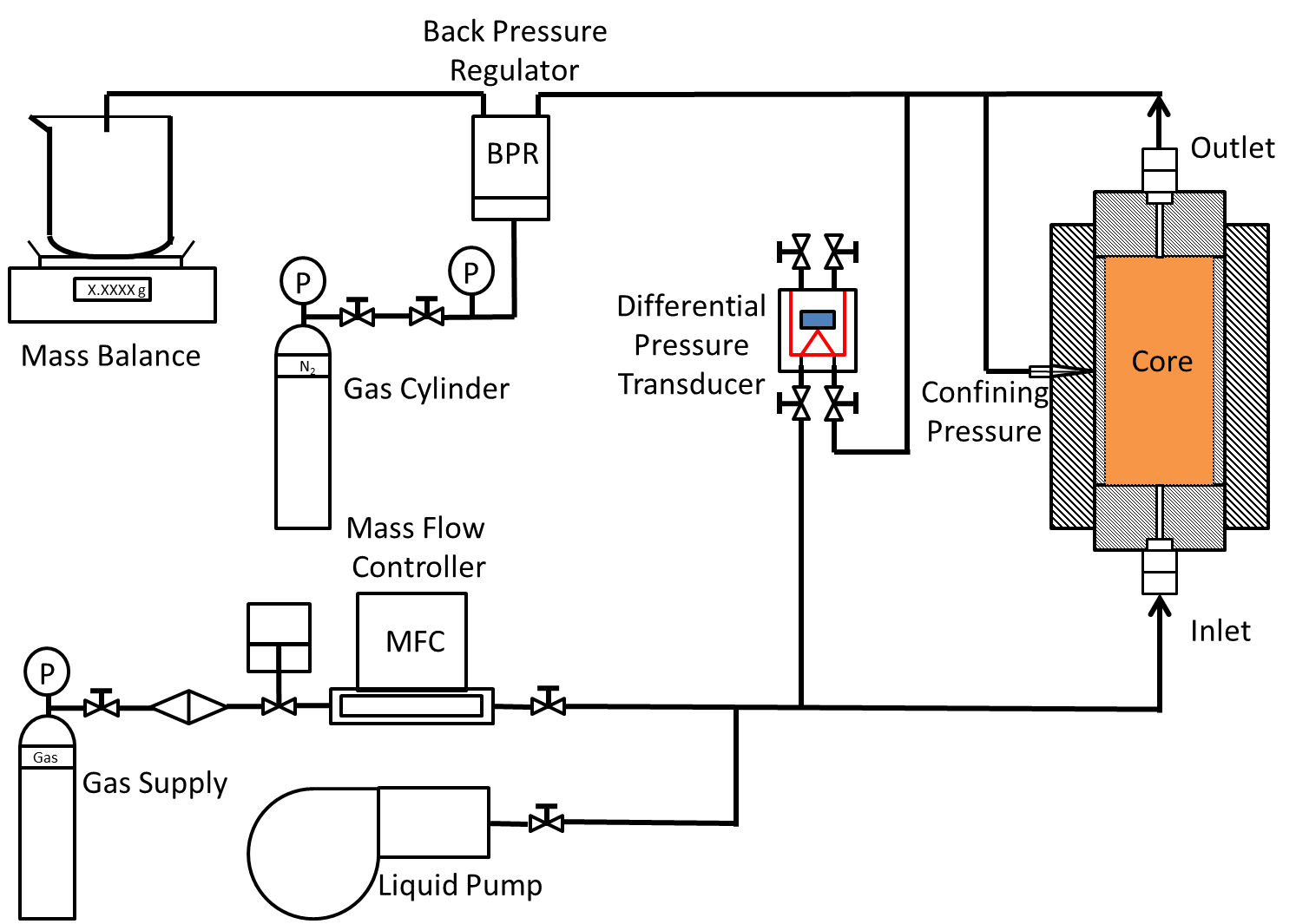 3
Materials and Conditions
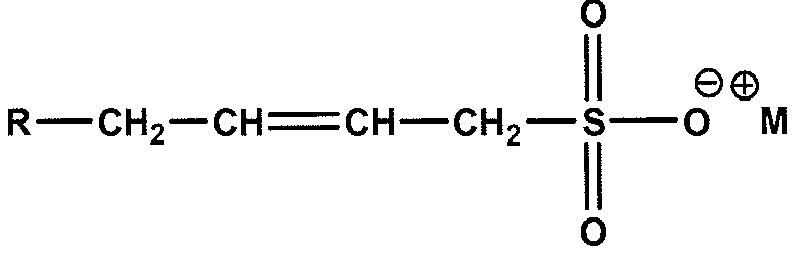 Surfactant AOS C14-16:    1 wt%

Successfully applied to pilot test in Snorre field in North Sea
Brine Composition:

Baronia field sea water Salinity
4
Foam Strength Comparison
Steady State Foam Strength for Pure Gases
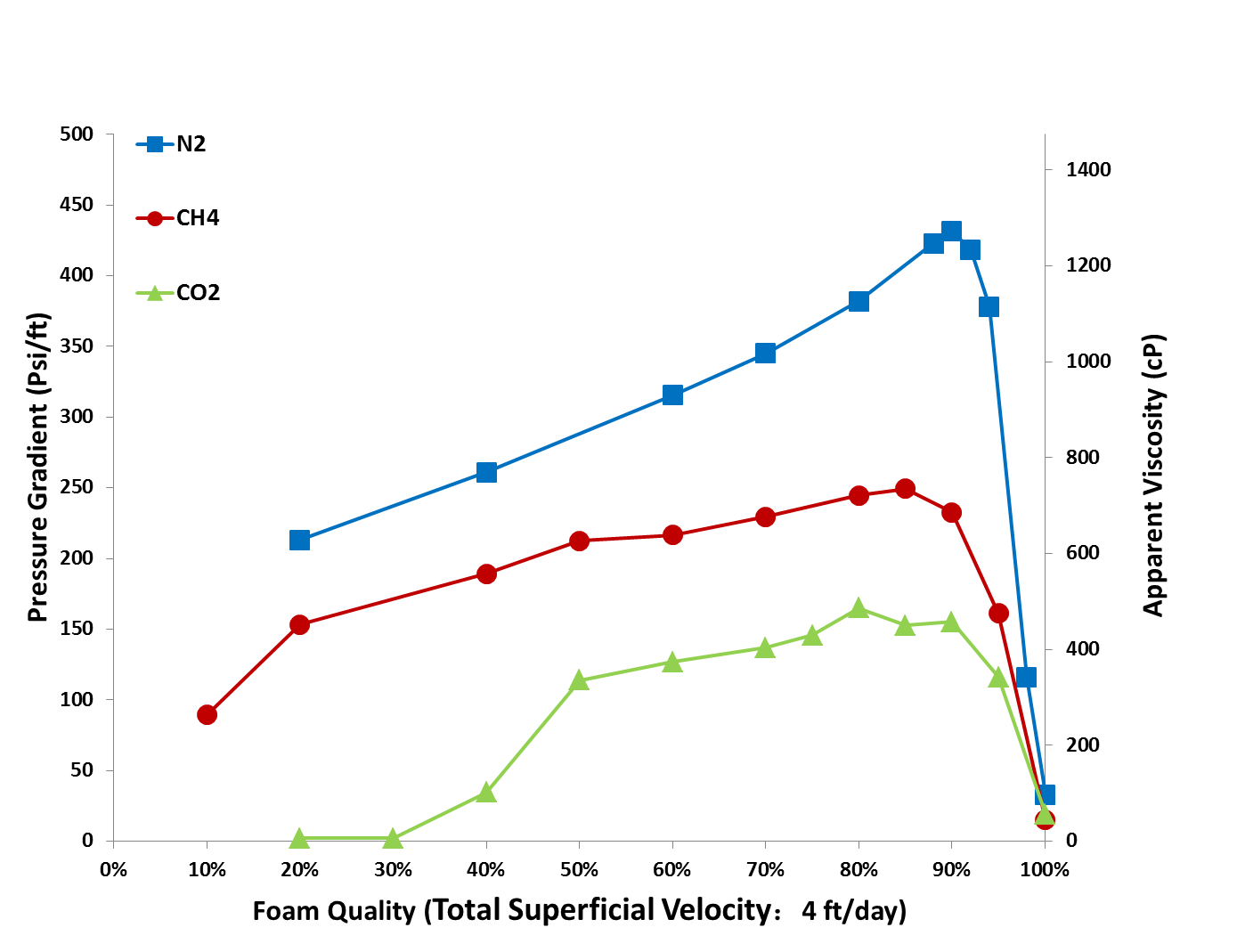 N2 > CH4 > CO2
5
Three Hypotheses
Hypothesis I (Stability of Lamella)

Different types of gas will affect the stability of lamella by changing the disjoining pressure.

Hypothesis II (Gas Solubility)

Different types of gas have varied solubility in aqueous phase. For gas with high solubility, the actual foam quality is lower than the injected quality. Thus the foam apparent viscosity is different.

Hypothesis III (Diffusion Coarsening)

Different types of gas have varied permeability through the lamella thus changing the rate of mass transfer between small and large bubbles.
6
Hypothesis I
Hypothesis I: Stability of Lamella
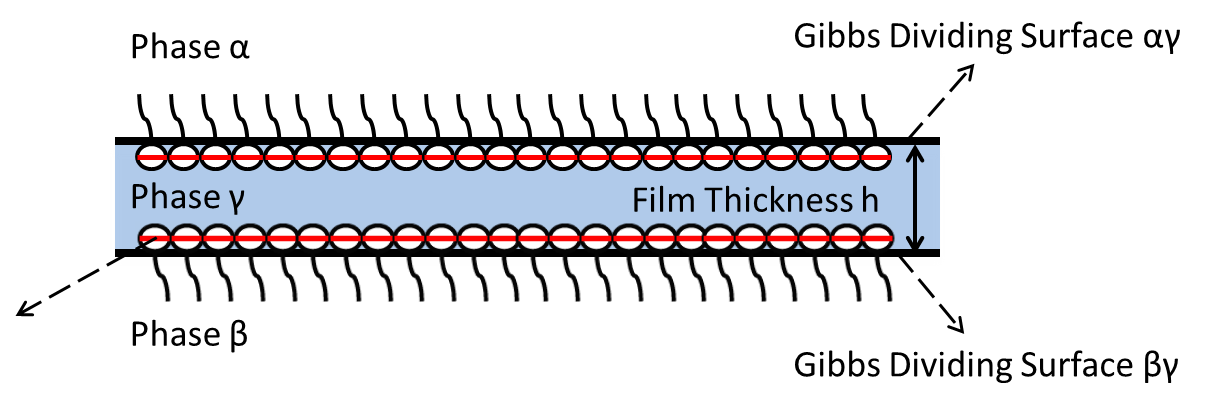 7
Israelachvili, Jacob 1991 Intermolecular and Surface Forces. Second Edition. Academic Press.
Hypothesis I
Electrostatic Repulsion Component
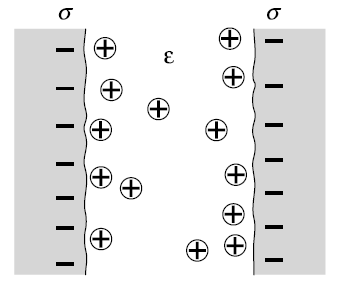 8
Israelachvili, Jacob 1991 Intermolecular and Surface Forces. Second Edition. Academic Press.
Hypothesis I
Electrostatic Repulsion Component
Physical Model: Two planar surfaces
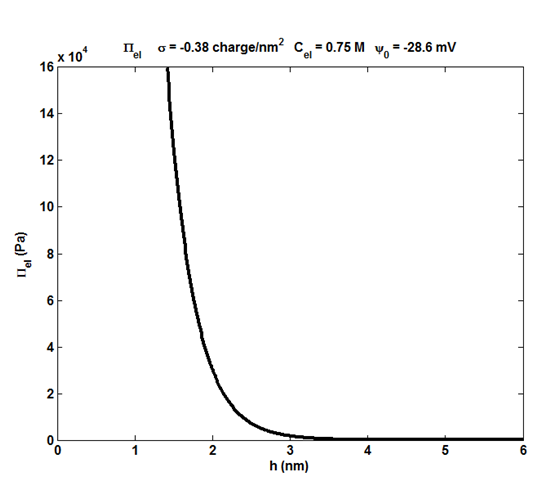 9
Exerowa, D., T. Kolarov, and Khr. Khristov 1987 Direct Measurement of Disjoining Pressure in Black Foam Films. I. Films from an Ionic Surfactant. Colloids and Surfaces 22(2): 161–169.
Hypothesis I
Van de Waals Component
Assumption: Van der Waals EOS applies to all types of gases
Van der Waals Parameters
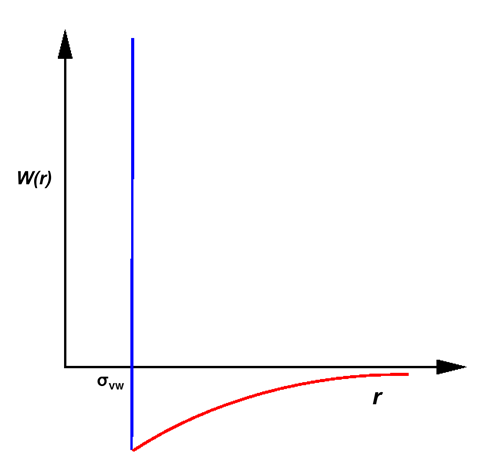 Van der Waals Pair Potential Coefficient
10
Israelachvili, Jacob 1991 Intermolecular and Surface Forces. Second Edition. Academic Press.
Zhu, Wentao 2008 Physical Chemistry. Tsinghua University Press
Hypothesis I
Van de Waals Interaction across Vacuum
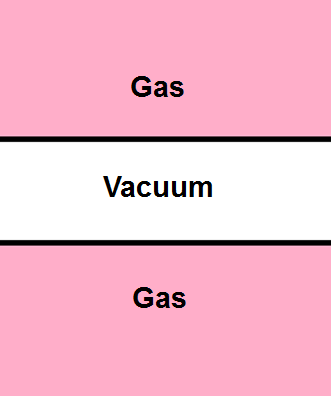 Conventional Hamaker Constant
11
Israelachvili, Jacob 1991 Intermolecular and Surface Forces. Second Edition. Academic Press.
Hypothesis I
Van de Waals Interaction across Water Film
Assumption: Combining relation applies
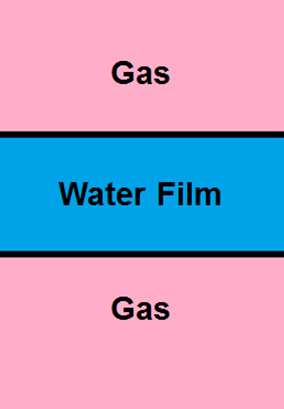 12
Israelachvili, Jacob 1991 Intermolecular and Surface Forces. Second Edition. Academic Press.
Hypothesis I
Van de Waals Component
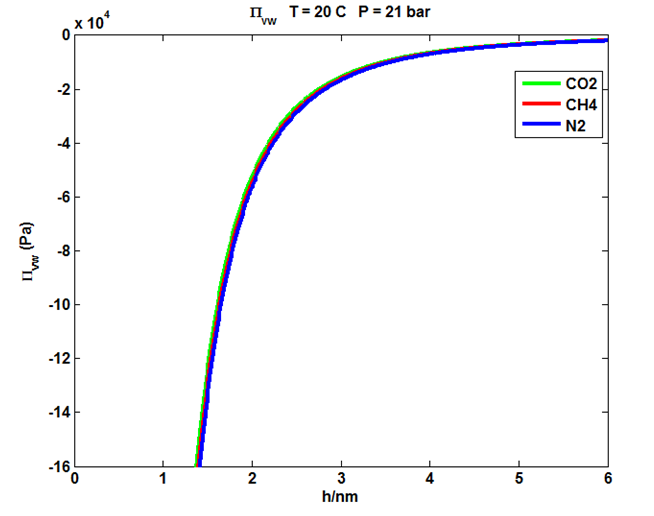 Van der Waals Component

CO2 > CH4 > N2
13
Hypothesis I
Disjoining Pressure Based on DLVO Theory
Disjoining pressure calculated from different Hamaker constants shows that CO2 has the most stable foam whereas N2 has the least stable foam, which is contrary to our experimental observation.

The van der Waals property of gas does not explain the different foam strength with respect to different gas type.
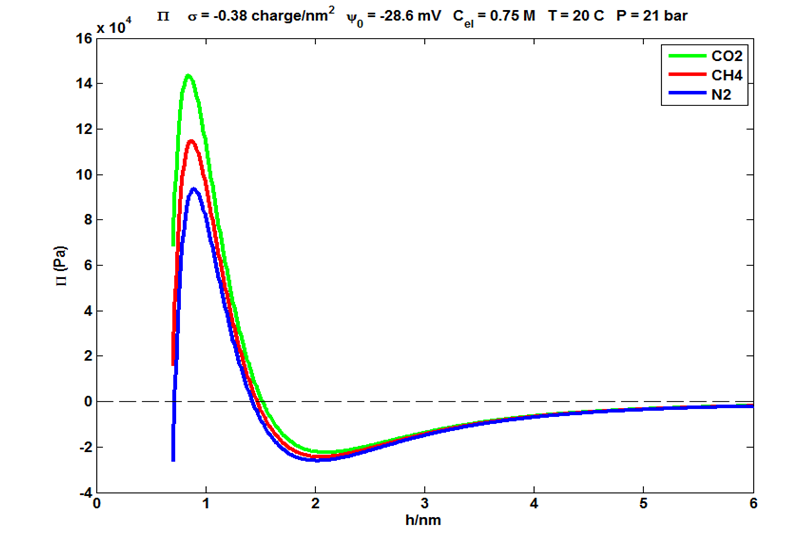 14
Hypothesis II
Hypothesis II: Gas Solubility
What if we compensate the dissolved gas in aqueous phase?
CO2 foam

CO2 foam with surfactant solution saturated with CO2 at 21 bar (13.24 bar CO2 was dissolved in 2L surfactant solution at 21 bar)

CO2 foam with increased gas flow rate to compensate the dissolved CO2 in surfactant solution (assuming local equilibrium; CO2 solubility model provided by Zhenhao Duan)
15
Hypothesis II
More gas is required to foam as the gas solubility in the aqueous solution is high. Because the surfactant solutions were not saturated, the gas dissolves in the solution, which will make the actual quality lower than the injected quality.

Gas solubility has a significant effect on foam strength in low quality region whereas the effect in high quality region is negligible.
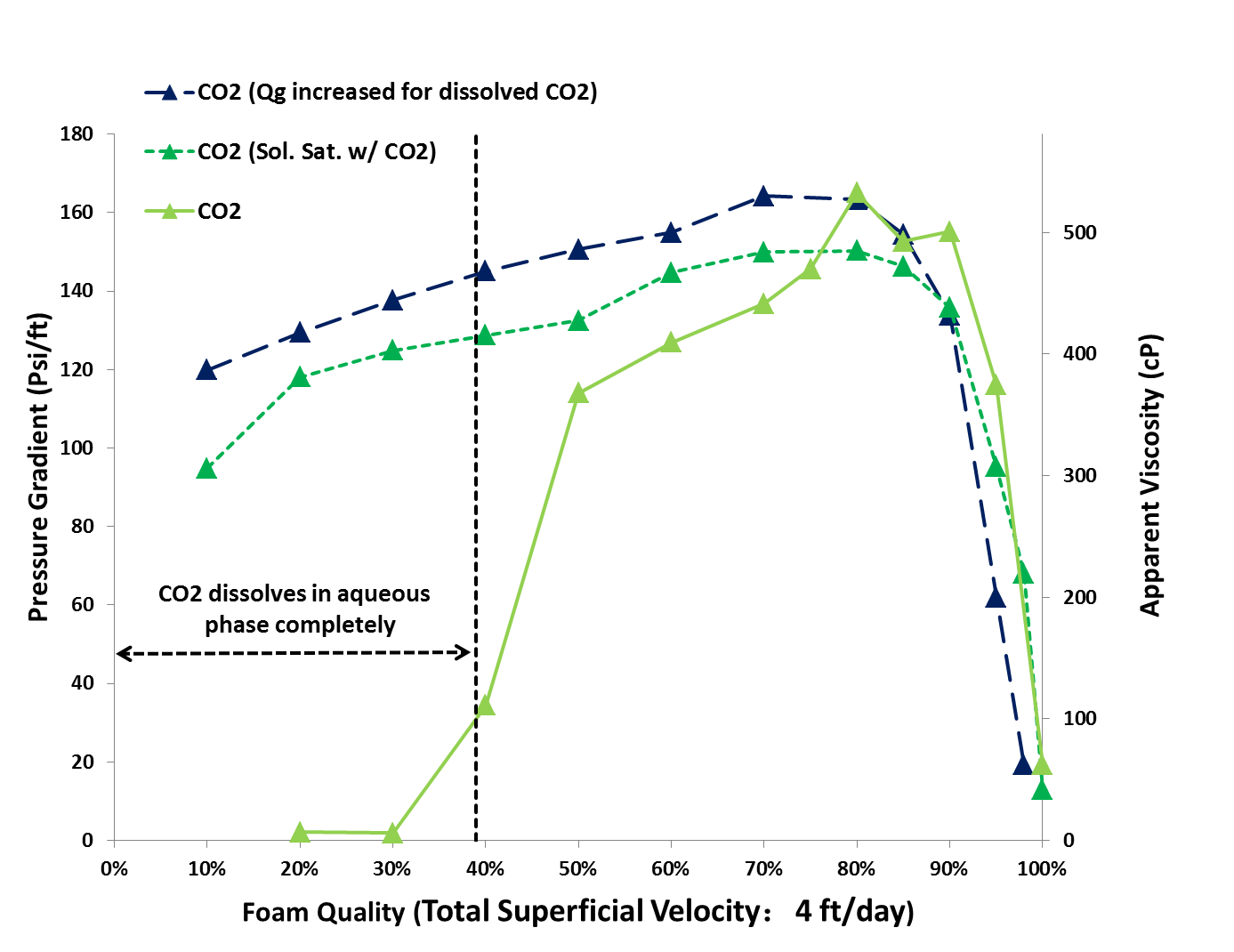 16
Hypothesis III
Hypothesis III: Diffusion Coarsening
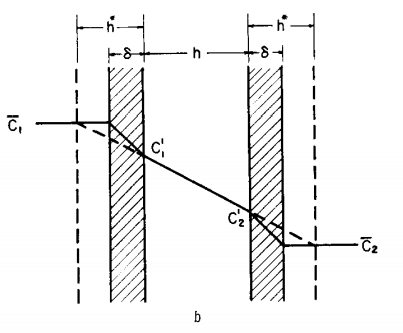 Gas Diffusion across Thin Film
17
Princen, H.M., and S.G. Mason 1965 The Permeability of Soap Films to Gases. Journal of Colloid Science 20(4): 353–375.
Farajzadeh, Rouhi 2014 Effect of Gas Type and Composition on Macroscopic Properties of Foam.
Hypothesis III
Effect of Gas Composition
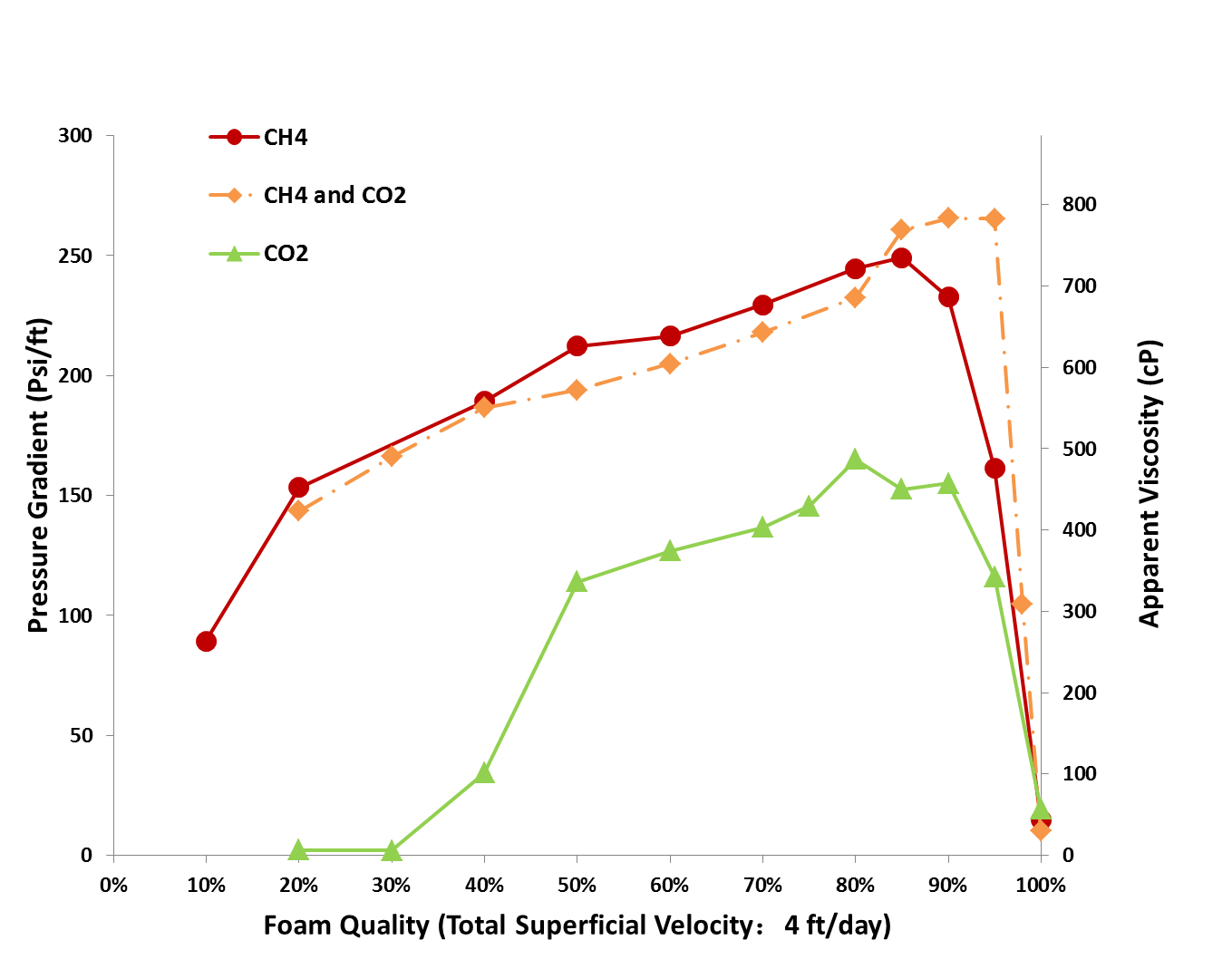 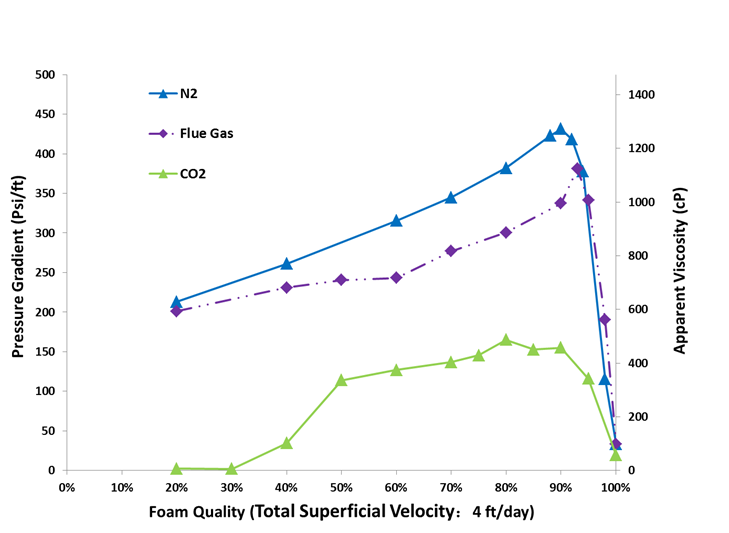 The mixture of gases usually have approximately the same foam strength as the less soluble gas. 

When adding a second component into the gas, the system increases one degree of freedom which will allow bubbles to coexist at different pressures. This is the reason for adding non-condensable gas in steam foams.
18
Hypothesis III
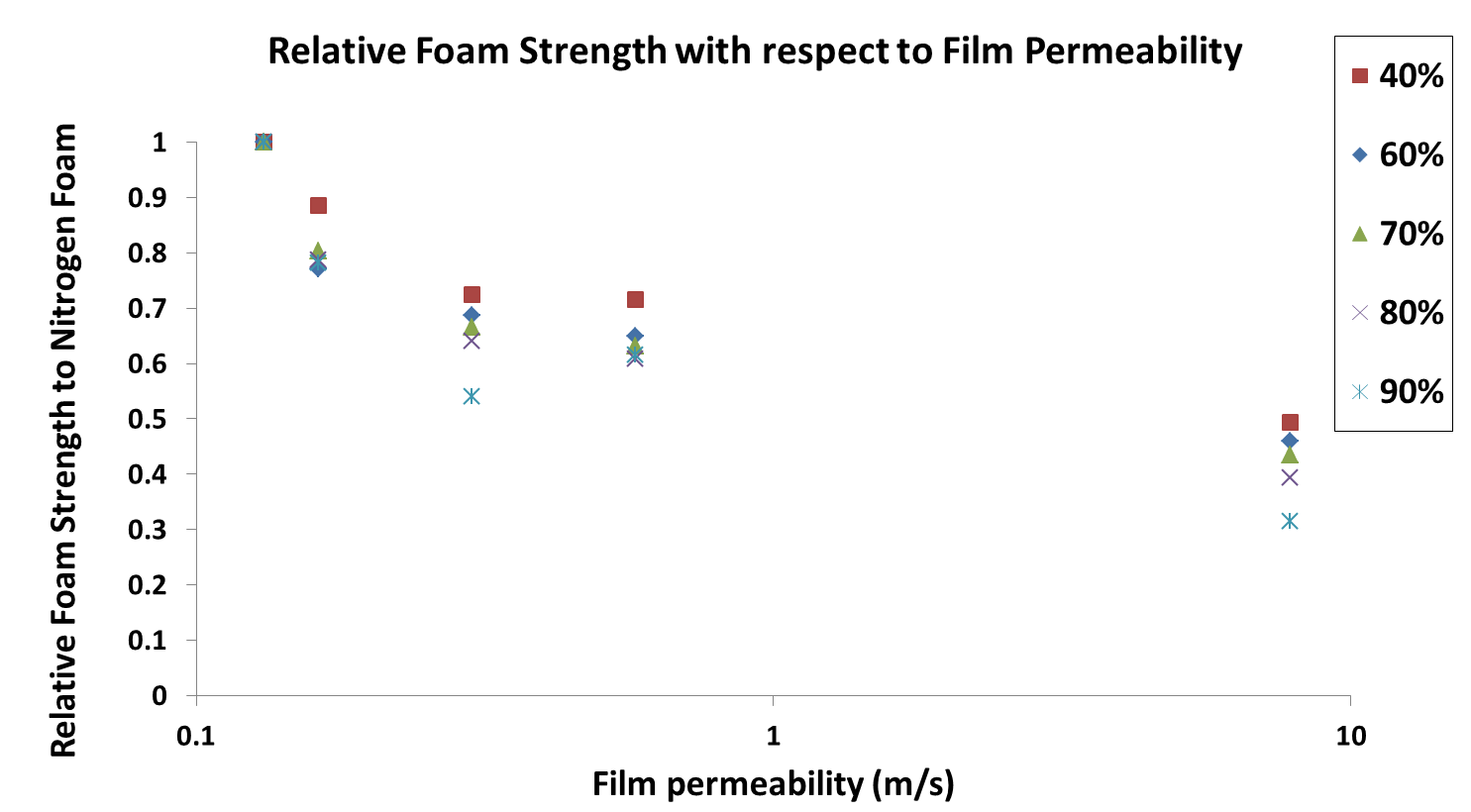 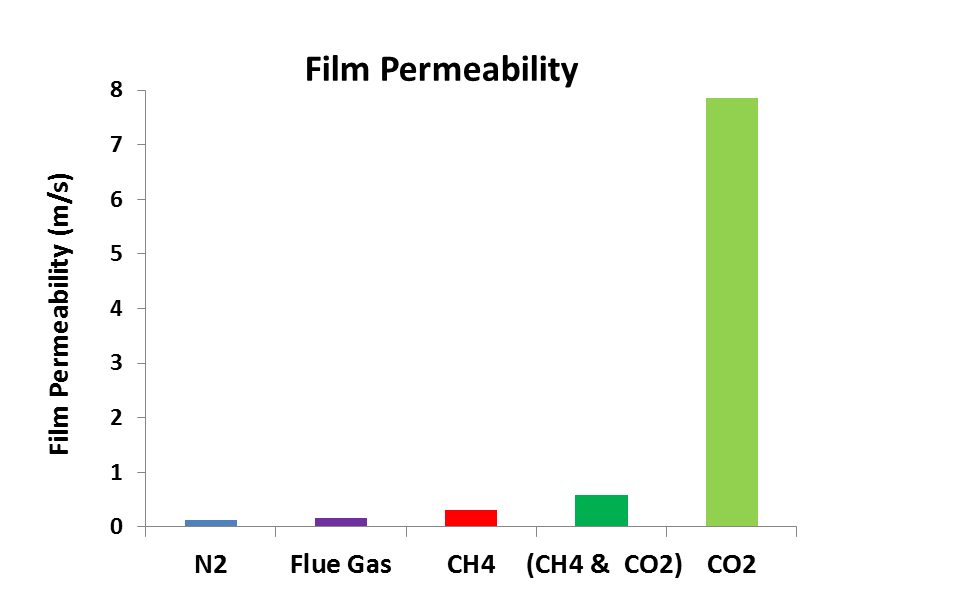 Experimentally relative foam strength shows a significant dependence on permeability of the film. Foam strength decays with the increase in film permeability.

Different types of gas have varied film permeability. The difference in film permeability changes the rate of gas diffusion.  Thus bubbles coarsen at different rate.
19
Hypothesis III
Controversial      Gas Diffusion for Porous Media Foam
Direct Evidence: Foam Flow in Micro-model (By Charles Conn)
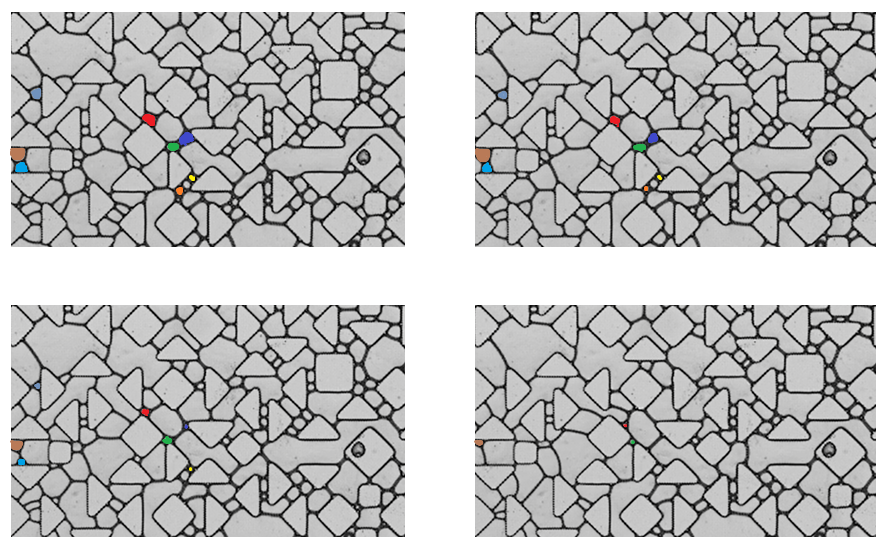 Time 1
Time 2
Time 3
Time 4
Diffusion-driven coarsening was observed to be the dominant foam destruction mechanism.
20
Conclusion
Under our experiment condition, the van der Waals property of different gases in the disjoining pressure does not account for the different foam strength in porous media.

Compensating dissolved CO2 in aqueous phase will increase foam strength in low quality regime however having negligible effect in high quality regime.

The mixture of gases usually has approximately the same foam strength as the less soluble gas.

Different types of gas have varied permeability through lamella. Gas diffuses at different rate.  Consequently the rate of foam coarsening is different.  Thus different gas has different foam strength.
21
Acknowledgement
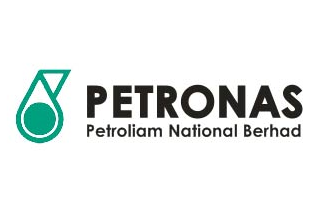 We acknowledge financial support from 

Petroliam Nasional Berhad 
    (PETRONAS, Kuala Lumpur, Malaysia)

Shell Global Solutions International 
    (Rijswijk, the Netherlands). 

Rice University Consortium for Processes in Porous Media (Houston, TX, USA)
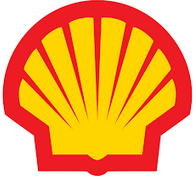 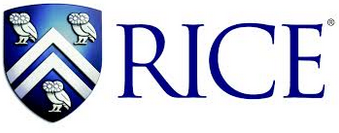 22
Thank you
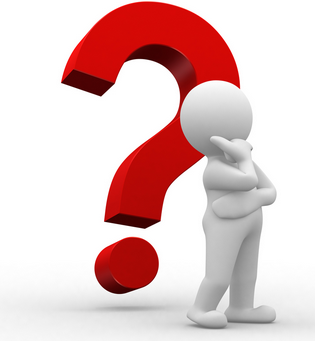 23